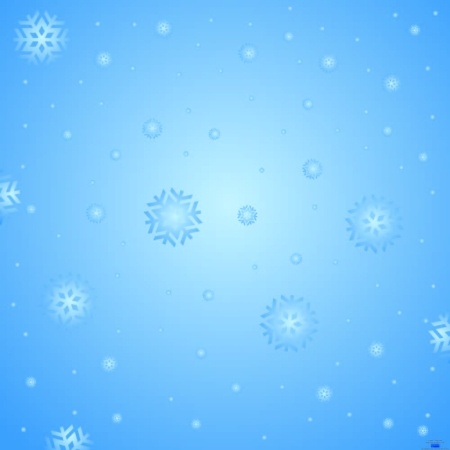 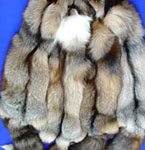 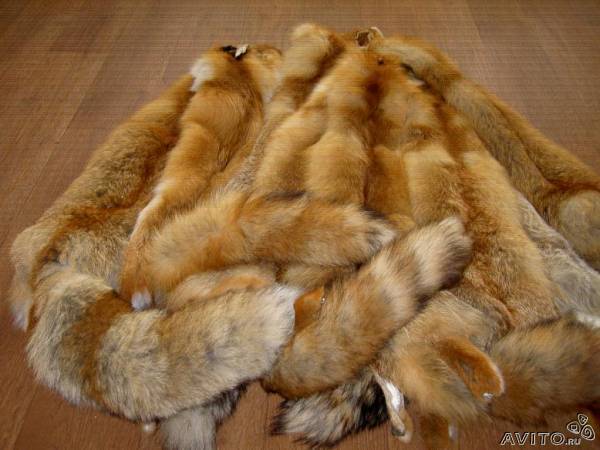 Меховые товары
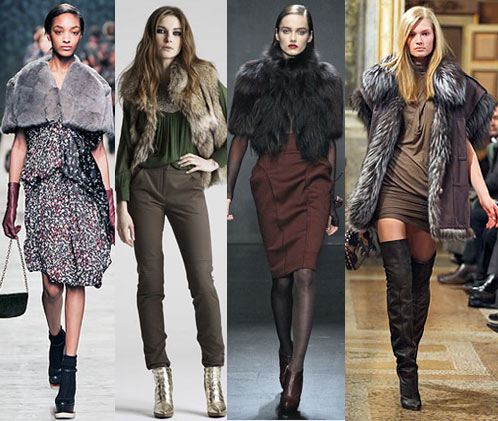 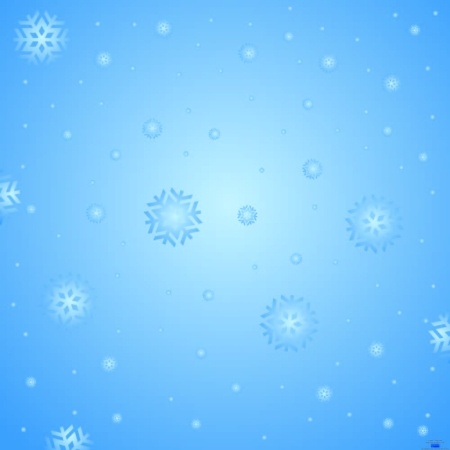 Цель урока:
Повысить требования к знанию товаров в условиях рыночных отношений. Усвоить свойства, классификацию и ассортимент меховых товаров, выработать самостоятельность в решении проблемных действий.
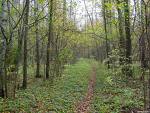 Животноводство
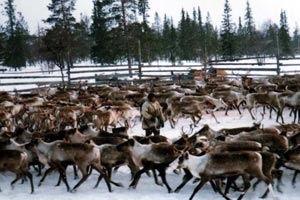 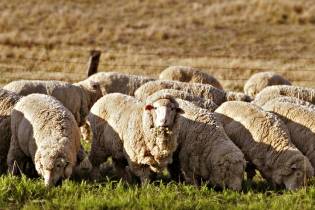 Традиционное занятия народов Якутии (оленеводство)
Овцеводство
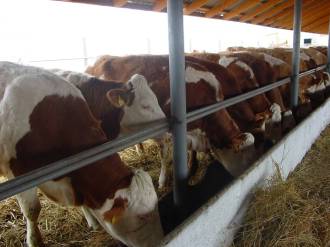 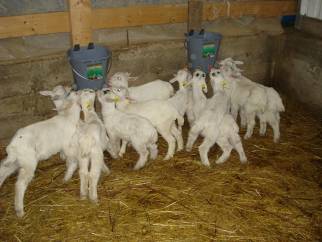 Козоводство
Скотоводство
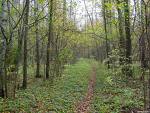 Звероводство
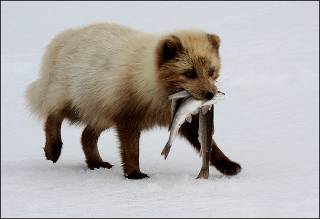 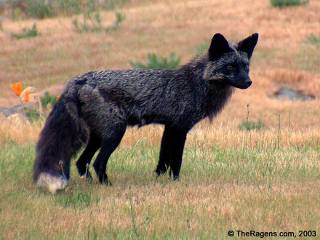 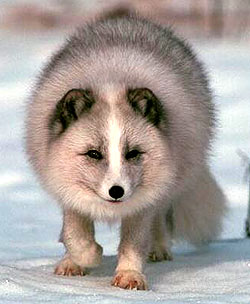 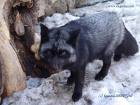 Серебристо – черная лисица
Голубой песец
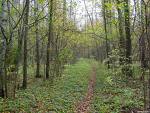 Охотничий промысел
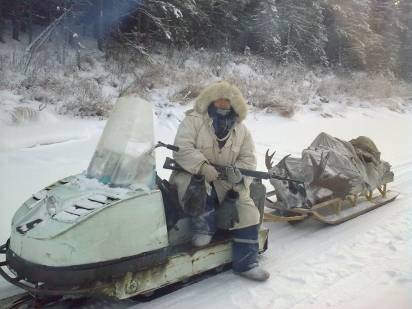 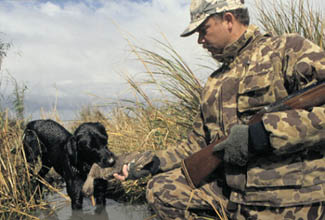 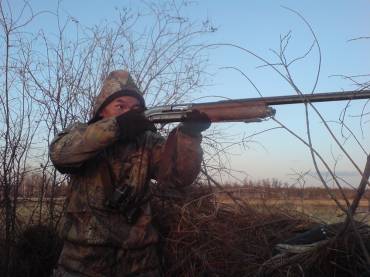 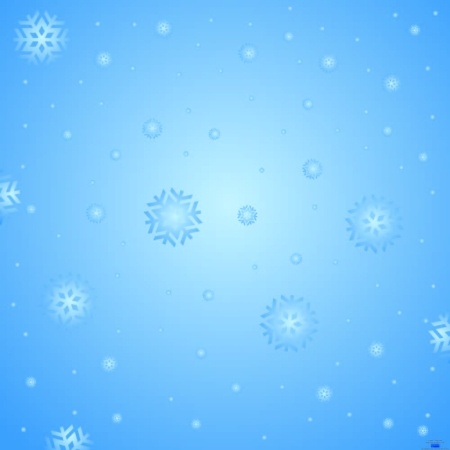 Свойства 
волосяного покрова
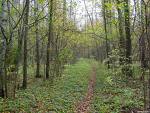 Длина, высота волоса
Особо длинноволосые
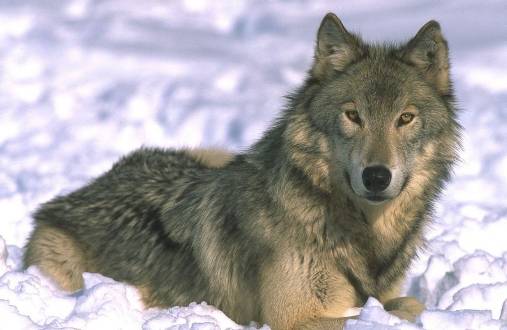 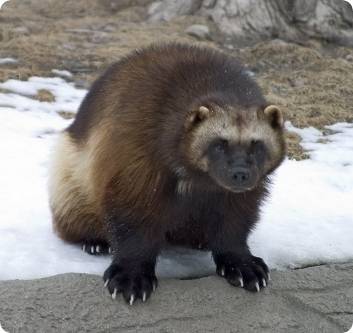 Волк
Росомаха
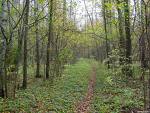 Длинноволосые
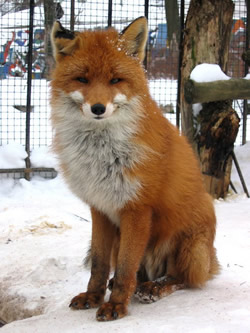 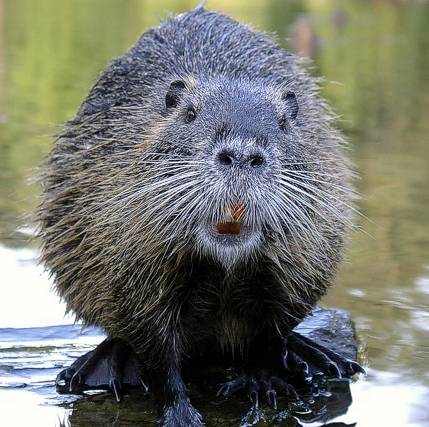 Бобр
Лисица
Бобр
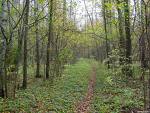 Средневолосые
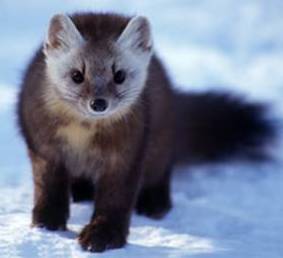 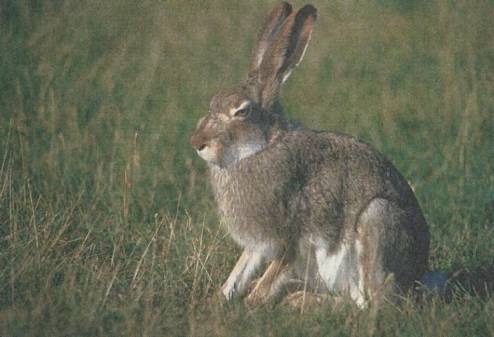 Соболь
Кролик
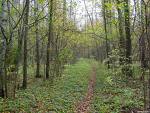 Коротковолосые
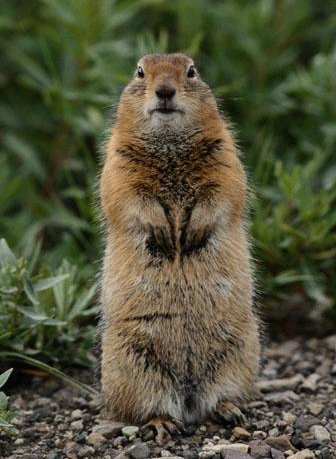 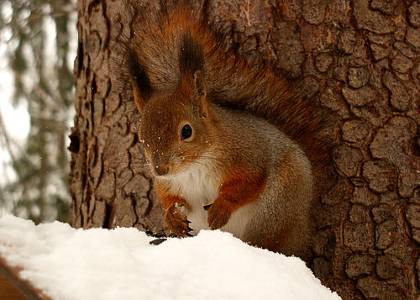 Белка
Суслик
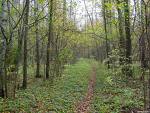 Особо коротковолосые
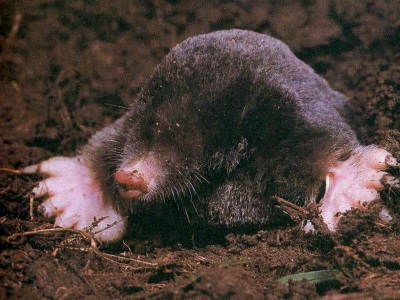 Крот
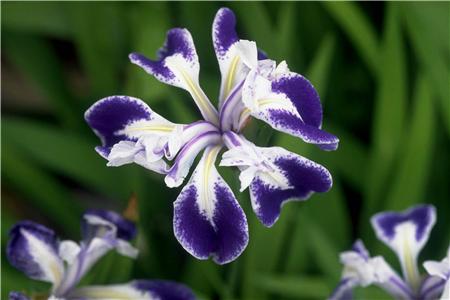 Густота волоса
Особо густоволосые
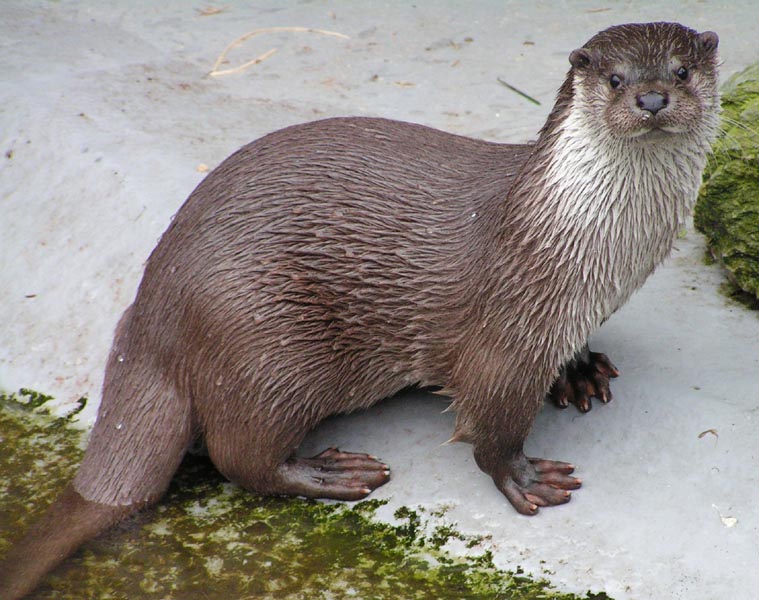 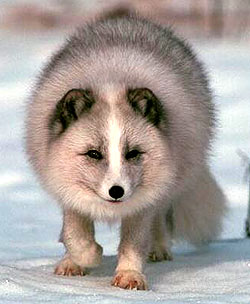 Песец
Выдра
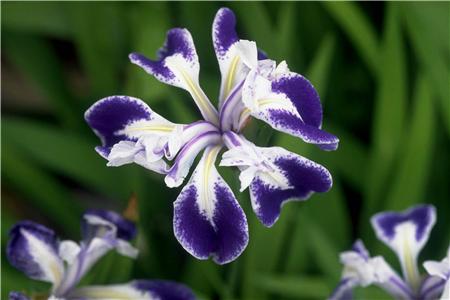 Густоволосые
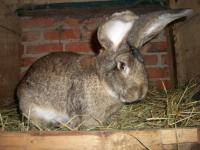 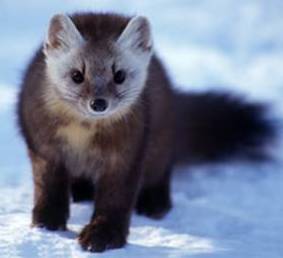 Кролик
Соболь
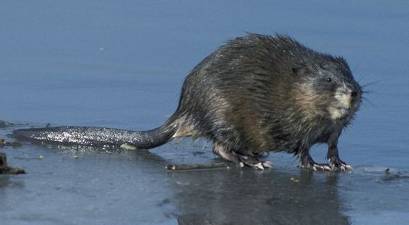 Ондатра
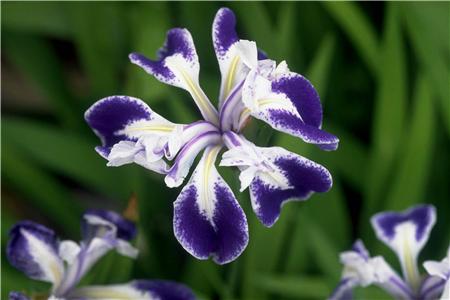 Средней густоты
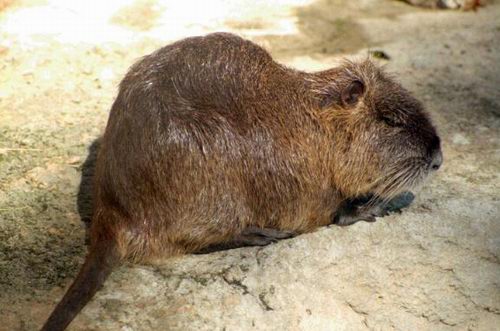 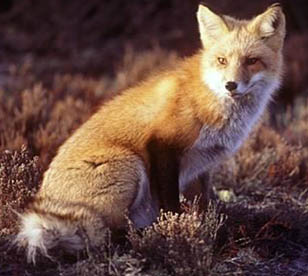 Лисица
Нутрия
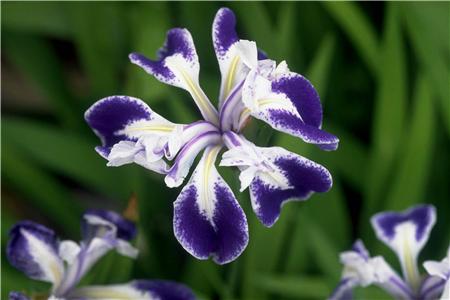 Редковолосые
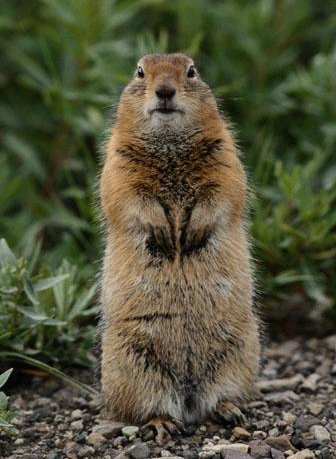 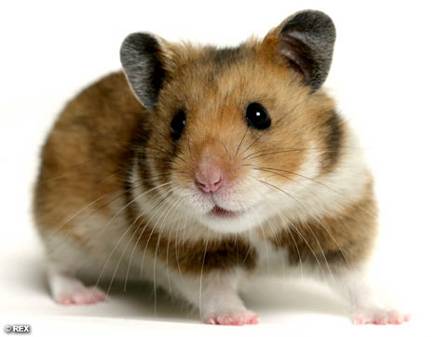 Хомяк
Суслик
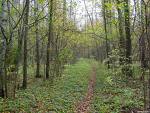 Упругость и пластичность (возвращаться при сжатии в первоначальное состояние)
Мягкость
 (зависит от толщины и микроструктуры волос)
Особо шелковистые
Полумягкие
Грубоватые
Грубые
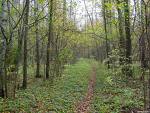 Прочность волоса
(зависит от вида, формы и толщины волос)

Цвет волоса
(природный окрас служит при их оценке)

Блеск волоса 
(зависит от расположения кроящих волос на шкуре)
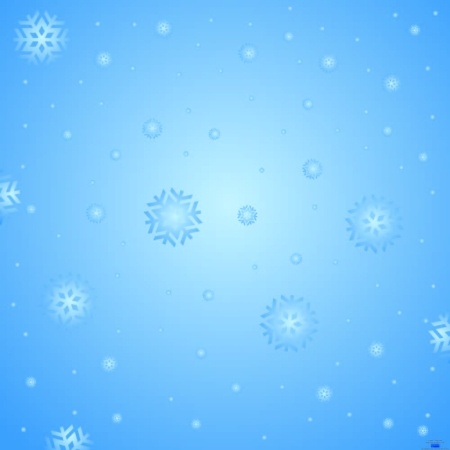 Свойства кожевой ткани меховой шкурки
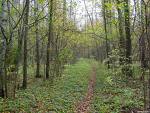 Толщина
Тонкомездровые
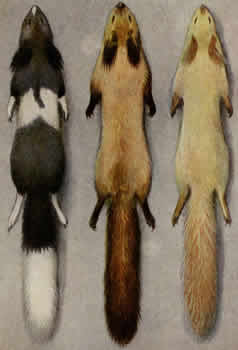 Белка
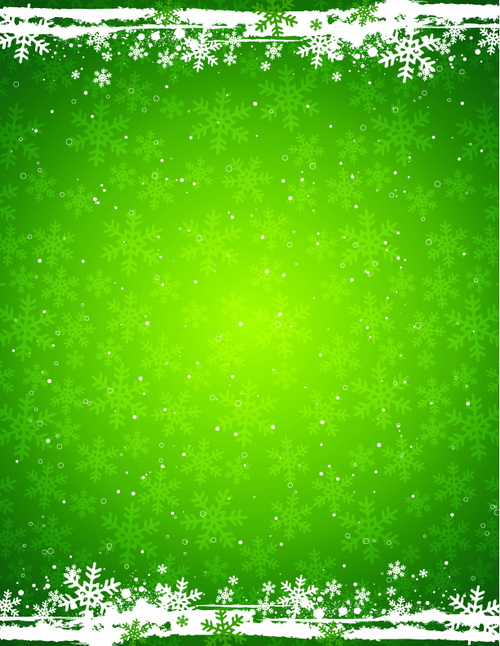 Средней толщины мездры
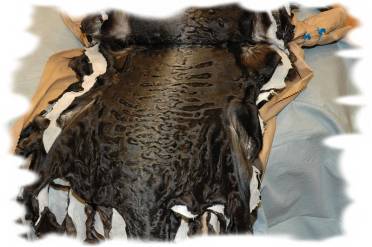 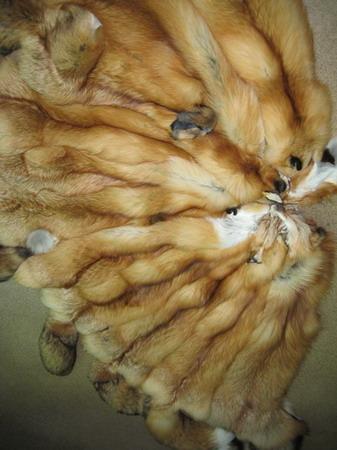 Каракуль
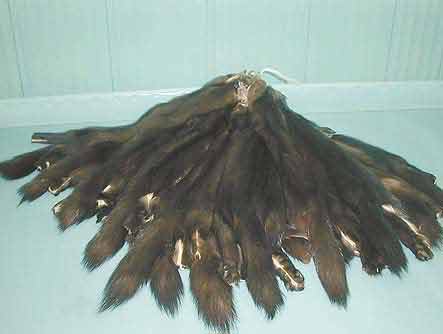 Лисица
Соболь
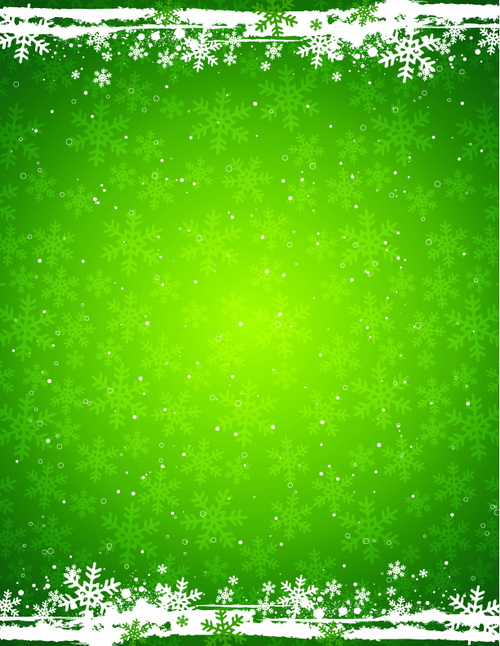 Толстомездровые
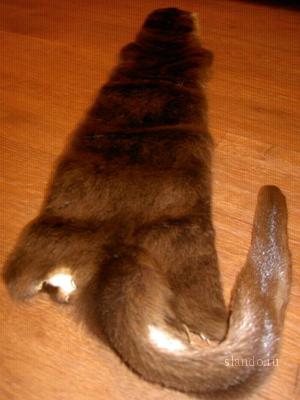 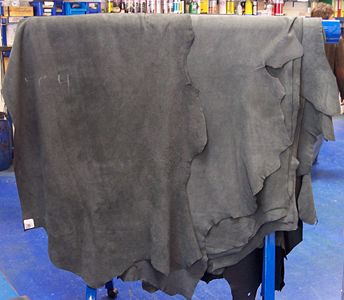 Выдра
Жеребенок
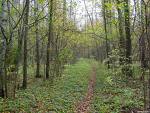 Плотность и прочность на разрыв (невыделанной шкуры выше, чем выделанной в 2 раза)

Намокаемость
 (способность поглощать влагу)
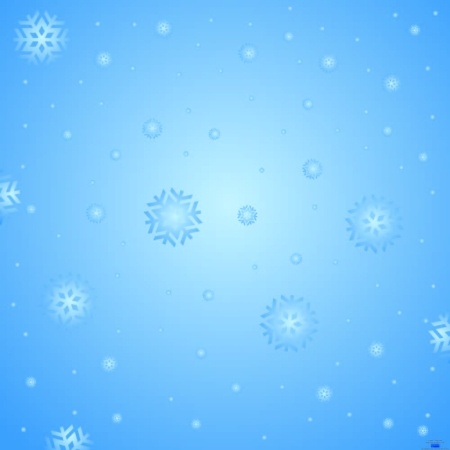 Эксплуатационные свойства шкурок
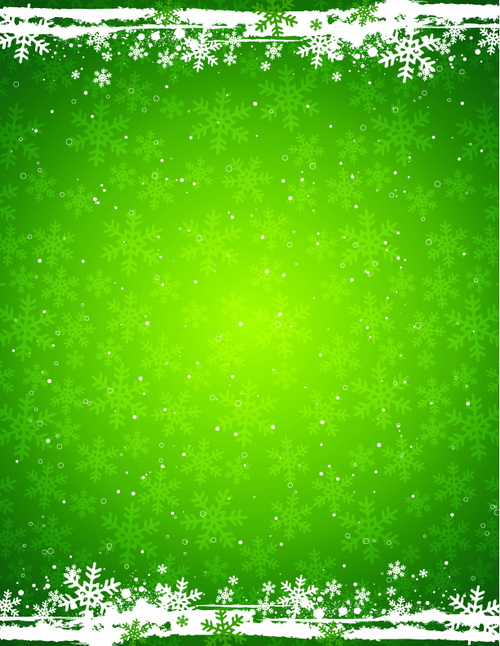 Масса (чем легче шкура, тем выше ценится)
Группировка мехов по массе
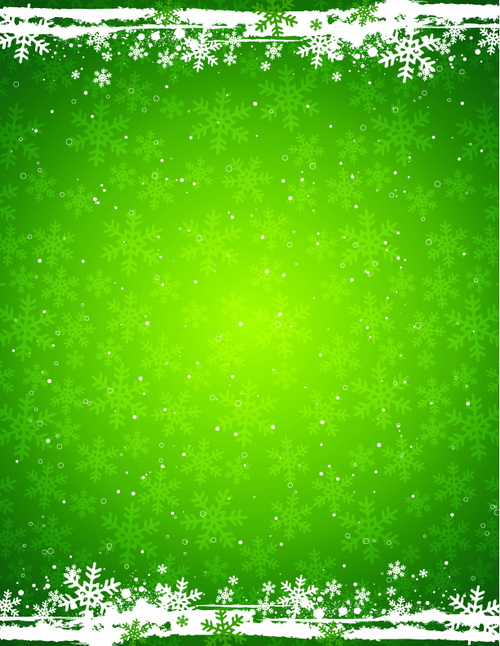 Размер шкурки 
(чем больше площадь шкурки, тем она ценнее)

 Теплозащитные свойства 
(зависит от густоты волоса)
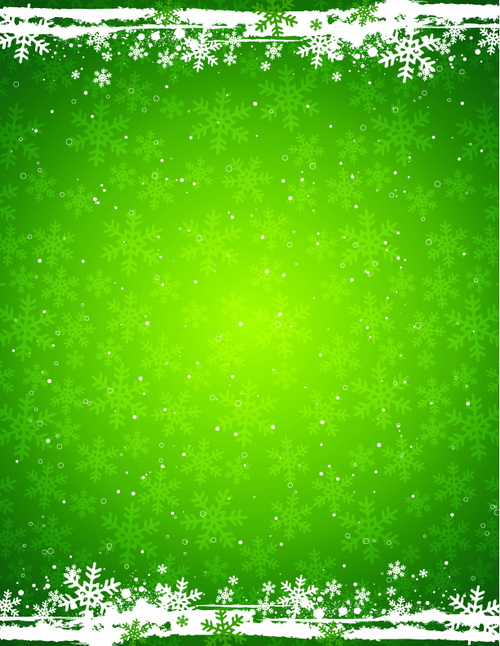 Износостойкость (от качества волосяного покрова и кожевой ткани)
Носкость меха
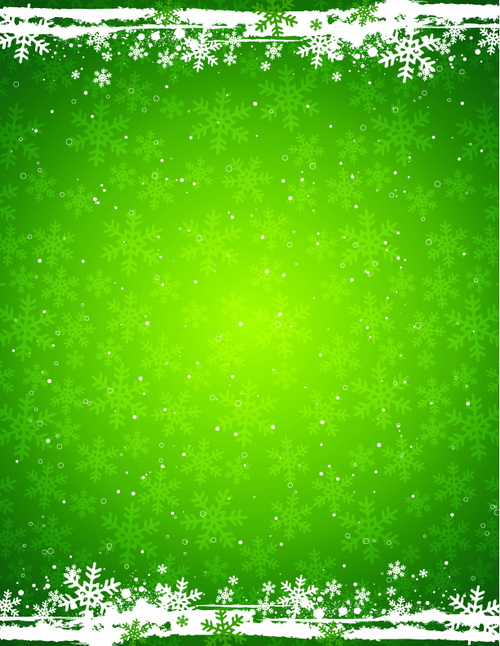 Эстетические свойства  (цвет, блеск, шелковистость)
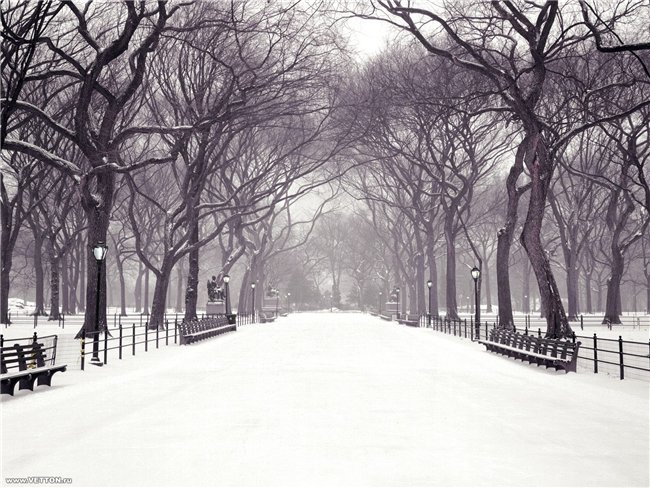 Верхняя меховая одежда для женщин
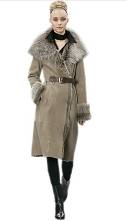 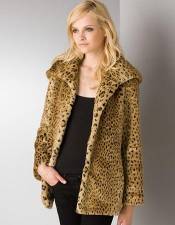 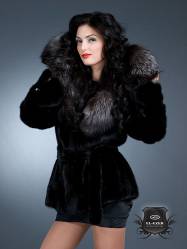 пальто
полупальто
полушубок
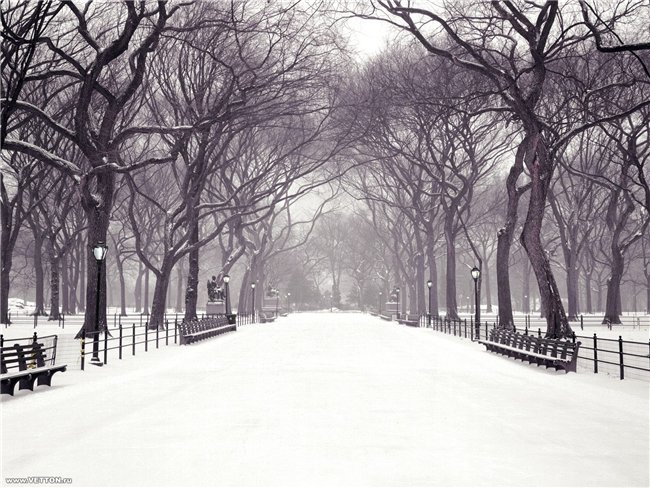 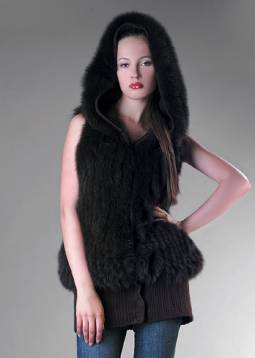 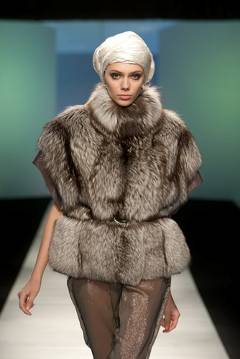 Жилет
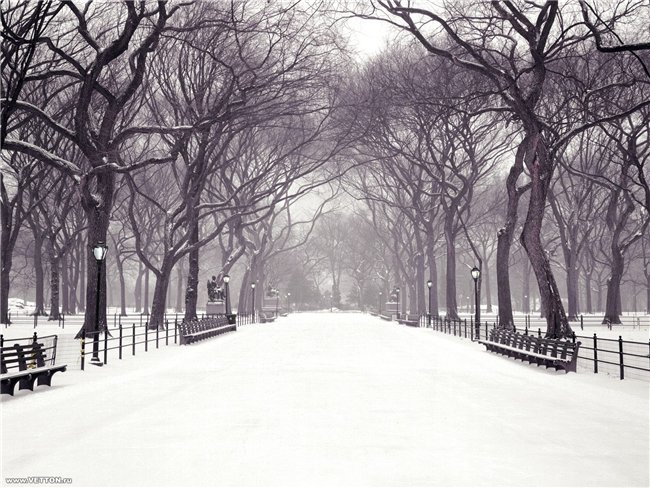 Манто
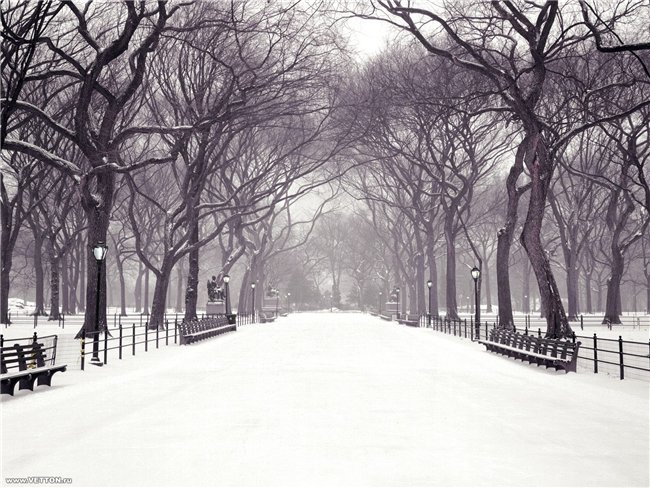 Верхняя меховая одежда мужчин
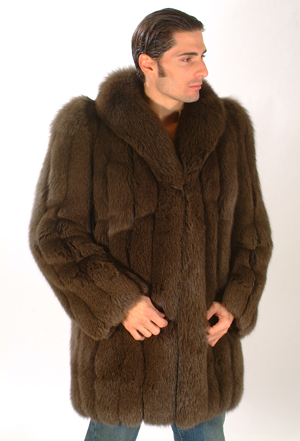 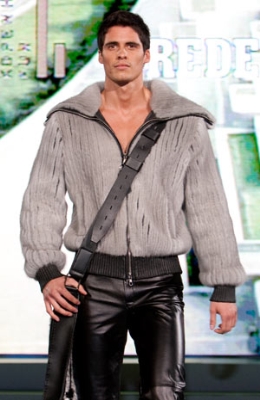 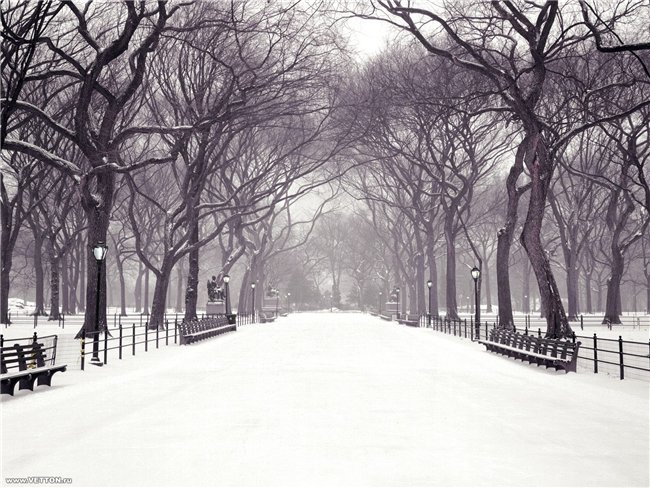 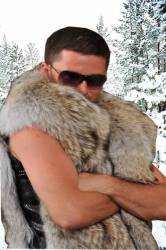 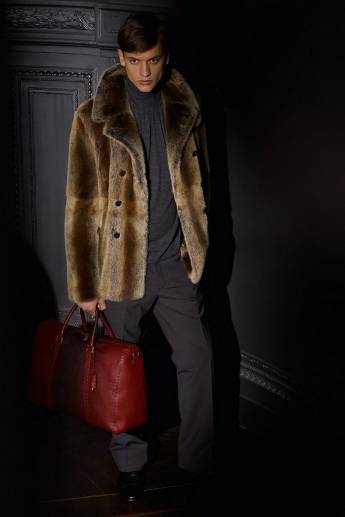 Жилет
Полушубок
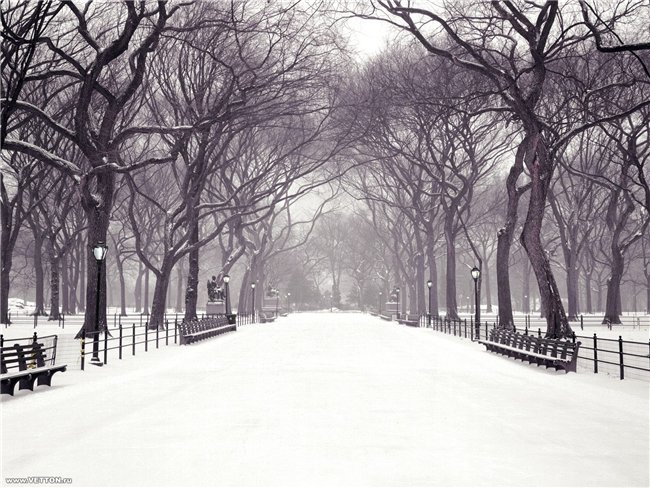 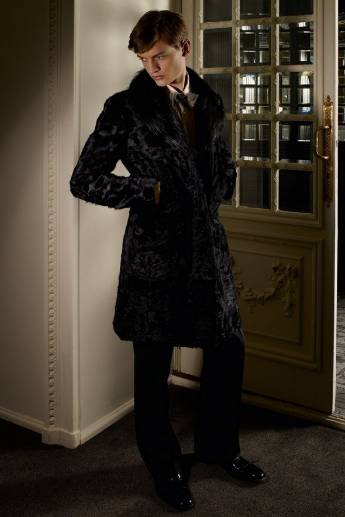 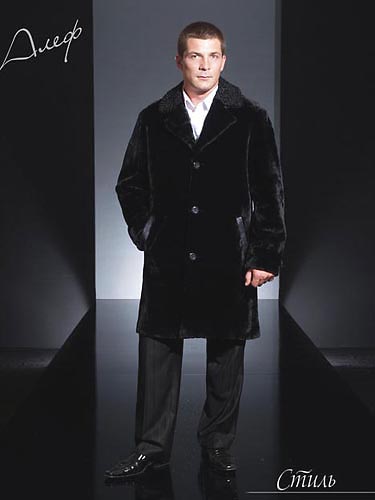 Пальто
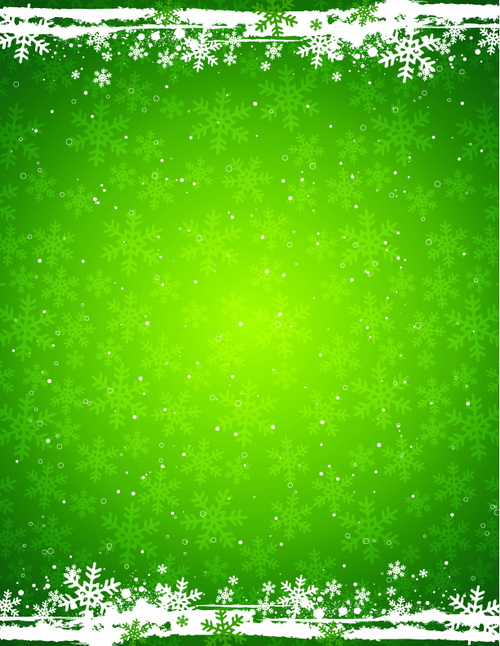 Меховые женские уборы
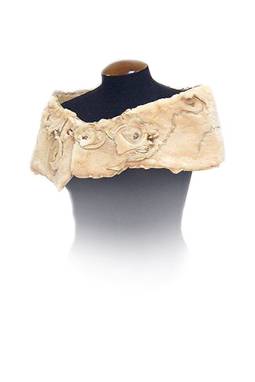 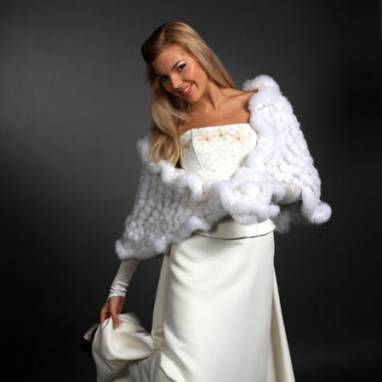 Палантин
Пелерина
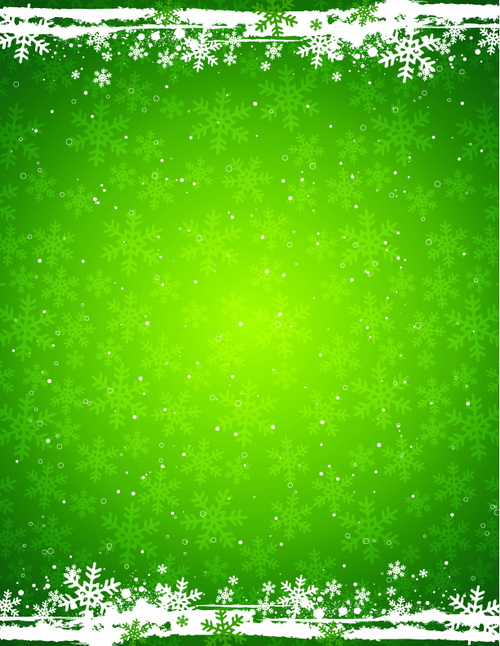 Горжеты
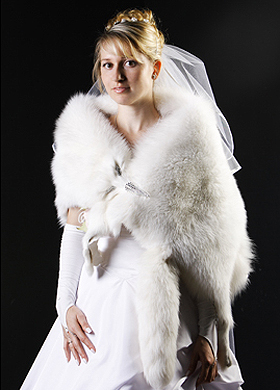 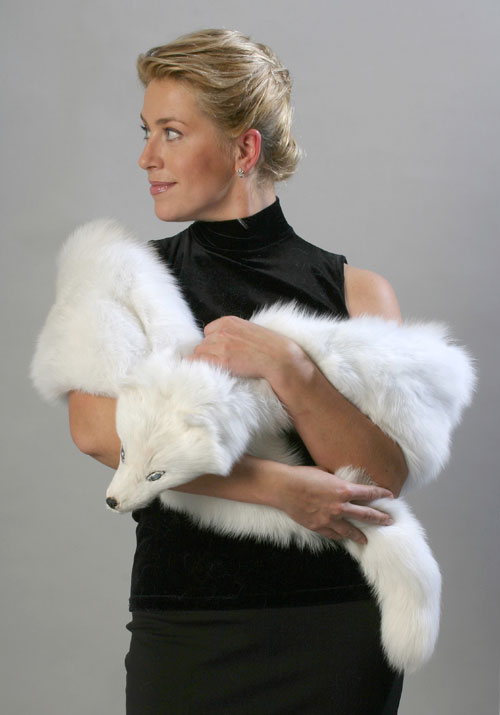 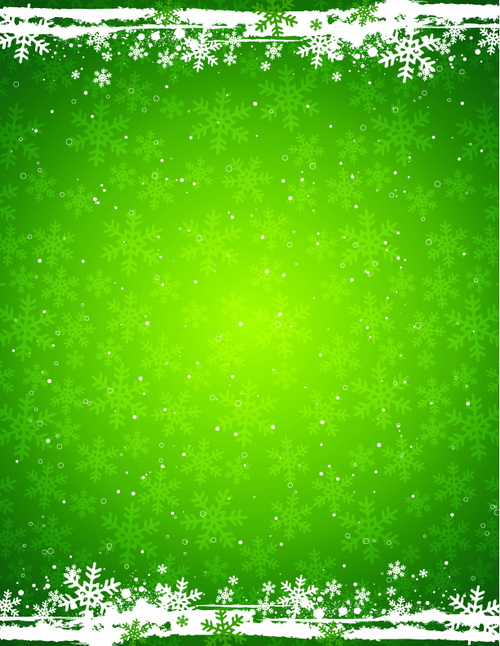 Жилеты, жакеты
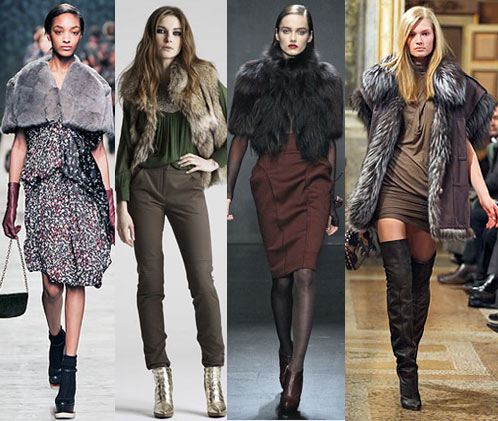 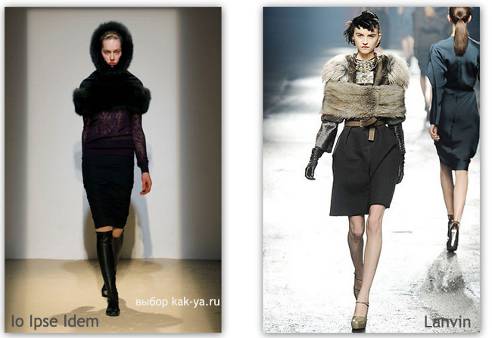 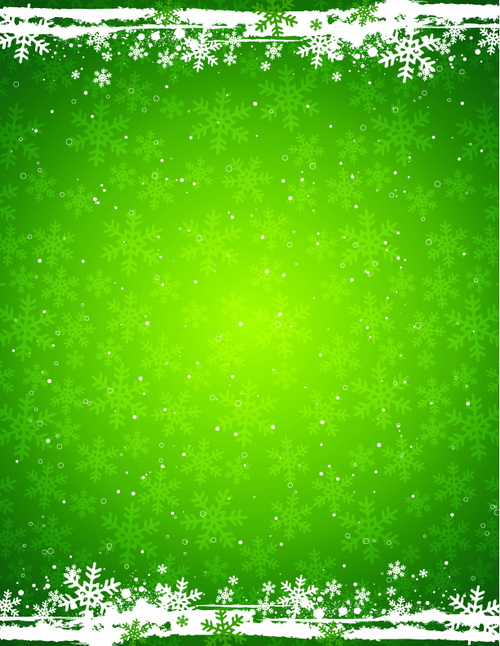 Меховые шарфы
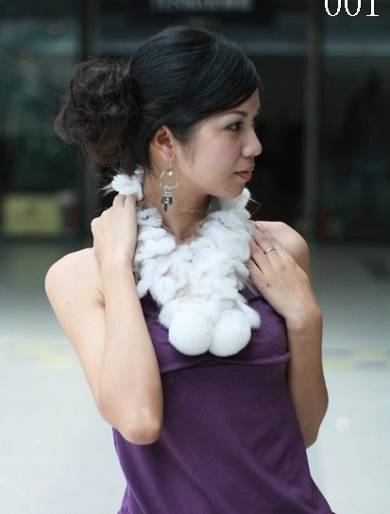 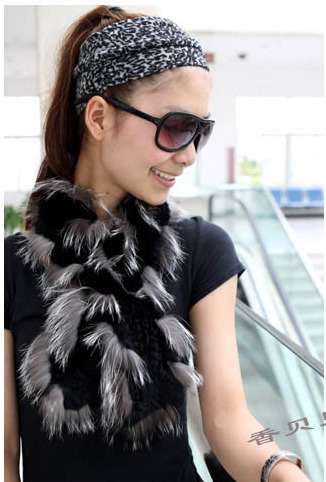 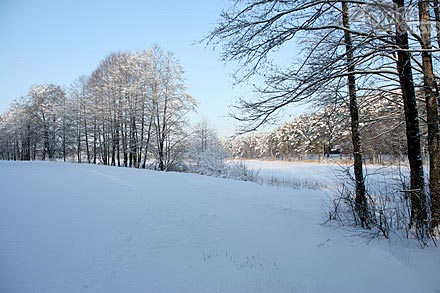 Муфты
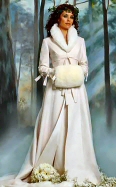 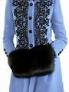 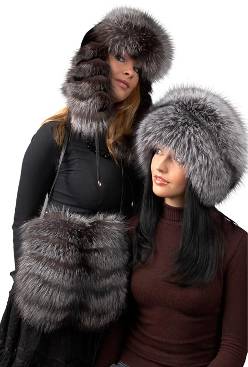 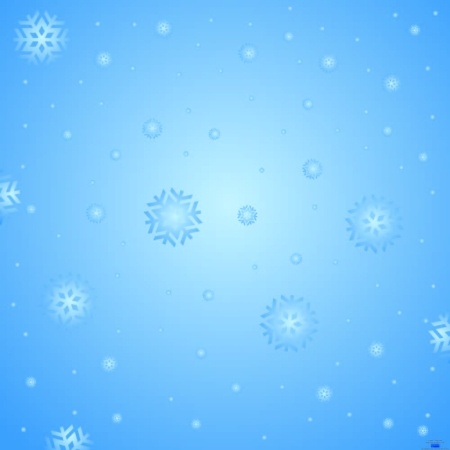 Свадебные платья (меховая отделка)
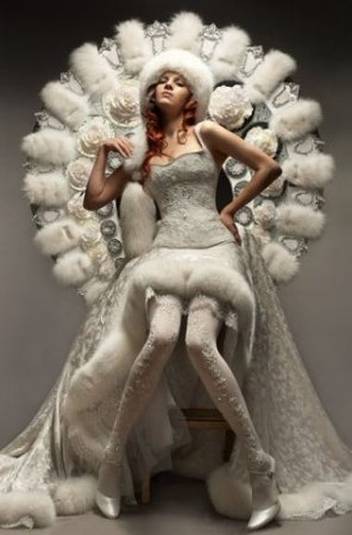 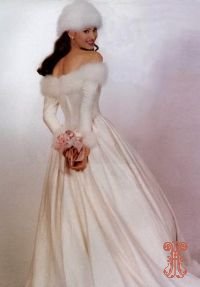 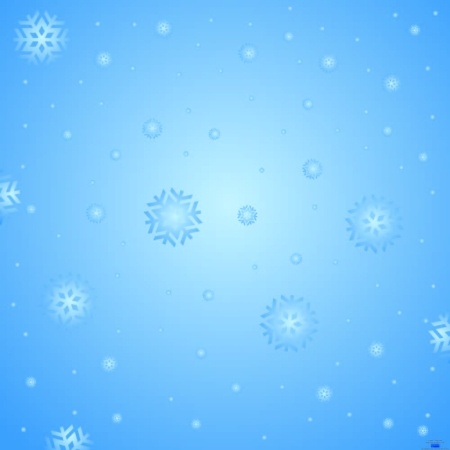 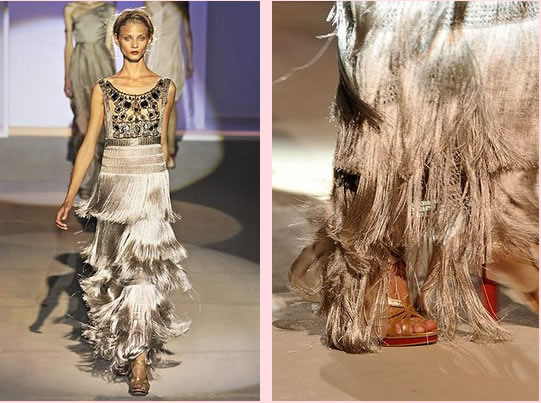 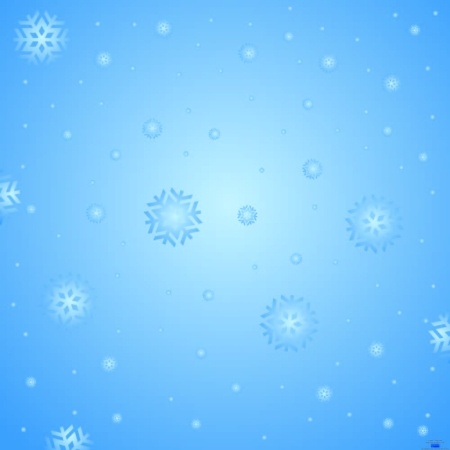 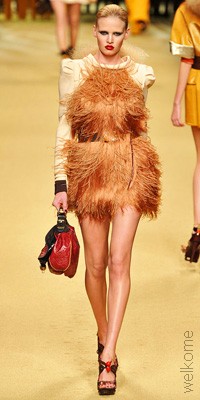 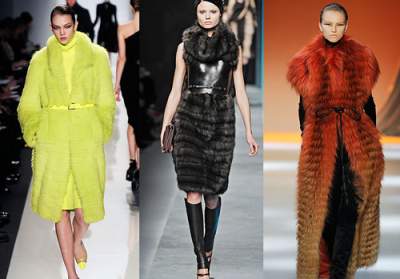 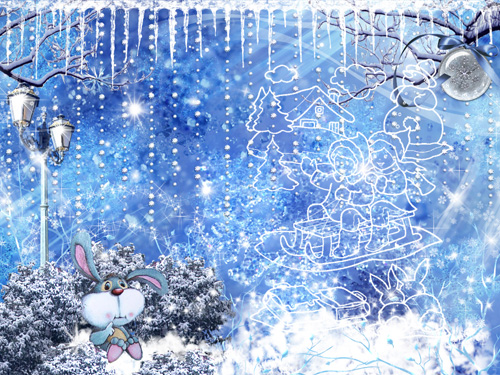 Верхняя одежда детская
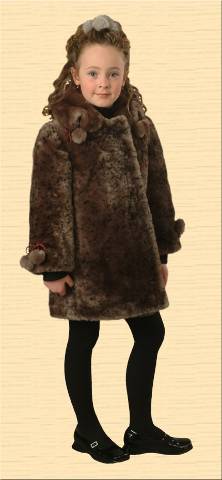 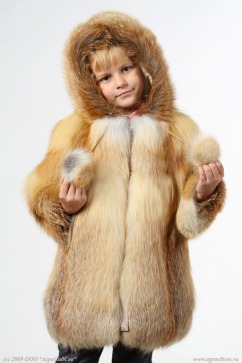 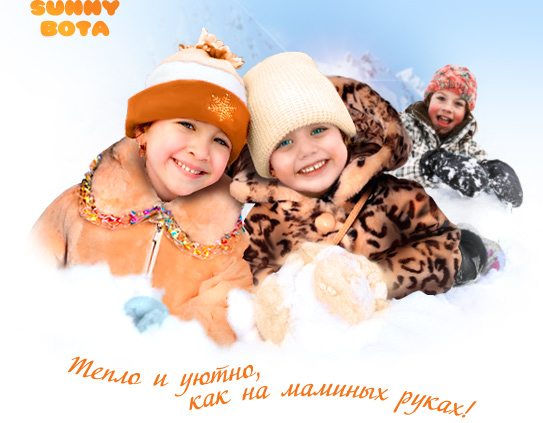 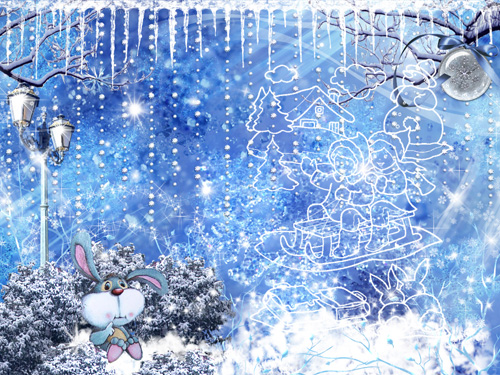 Меховые детали для одежды детские (воротники)
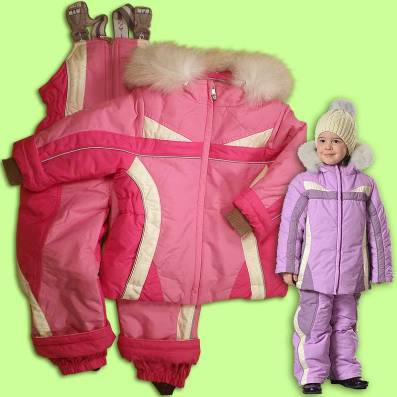 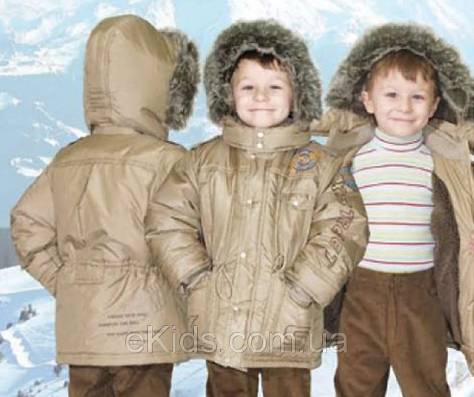 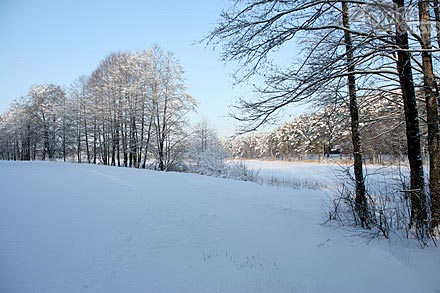 Меховые детали для одежды женские (воротники)
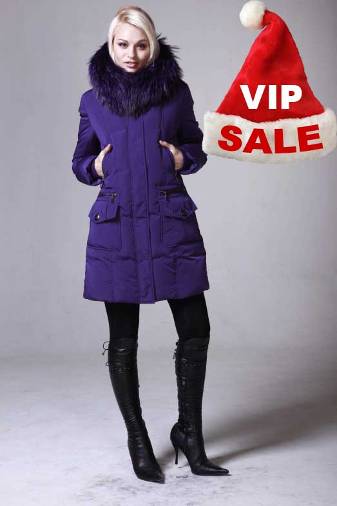 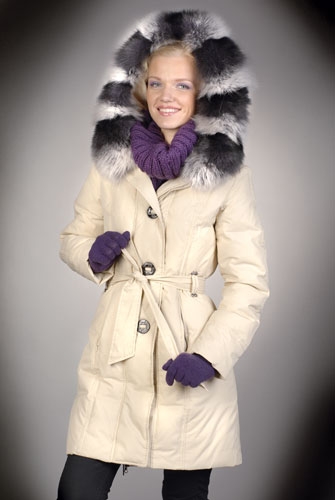 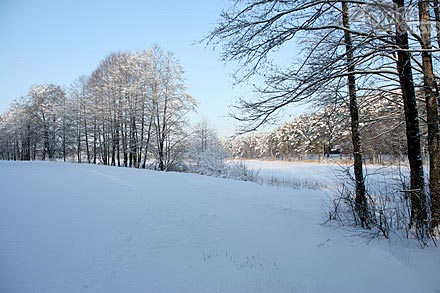 Меховые головные уборы
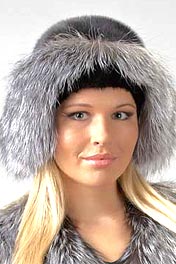 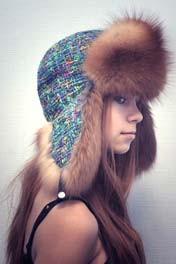 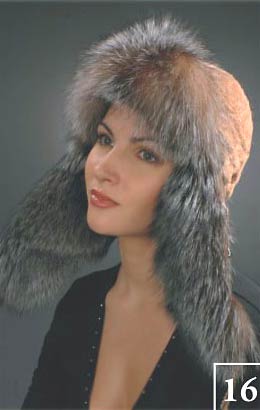 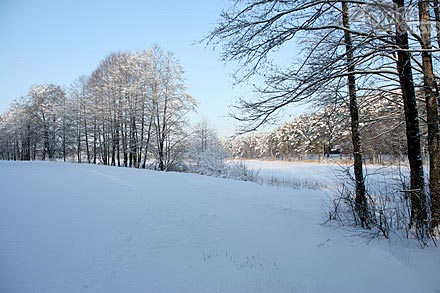 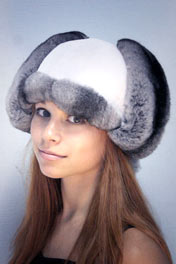 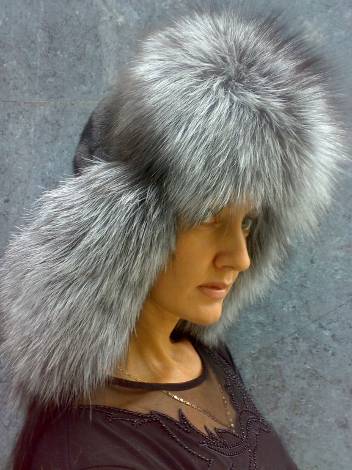 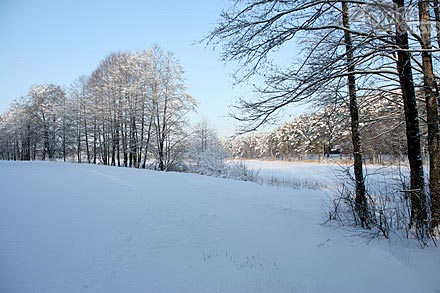 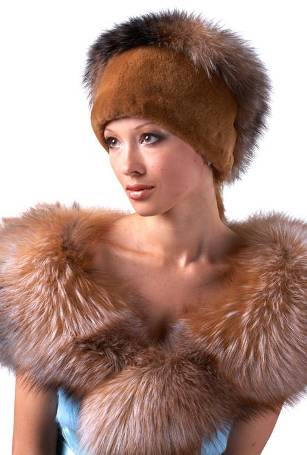 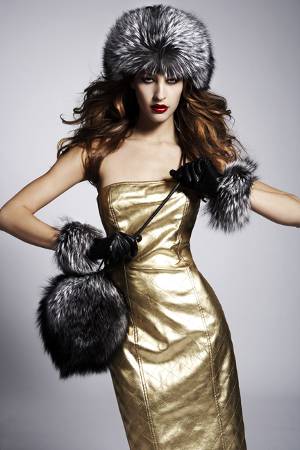 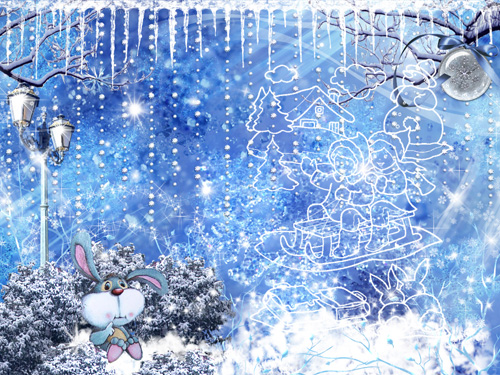 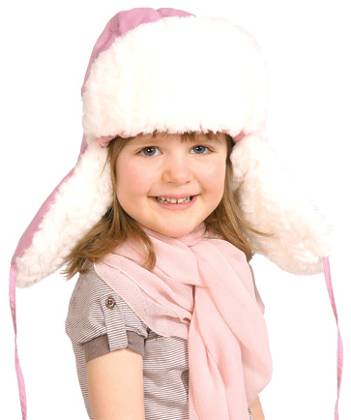 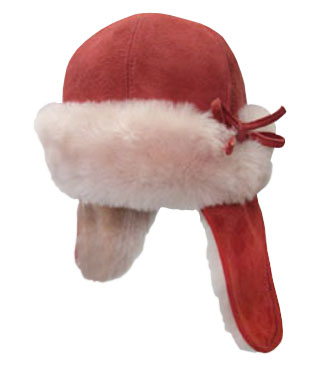 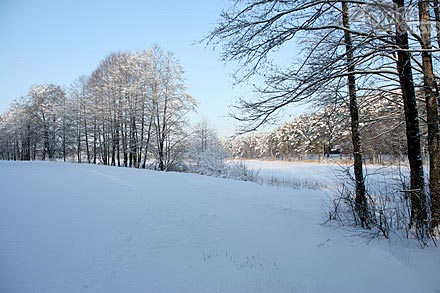 Меховая галантерея
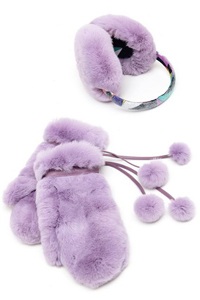 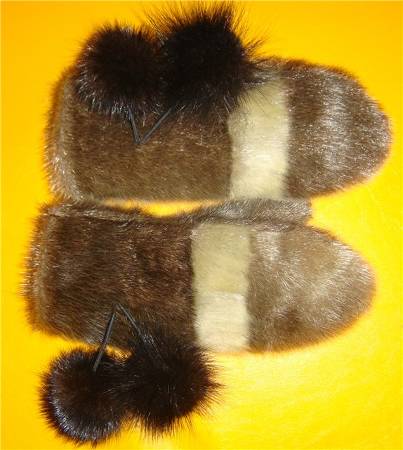 Варежки
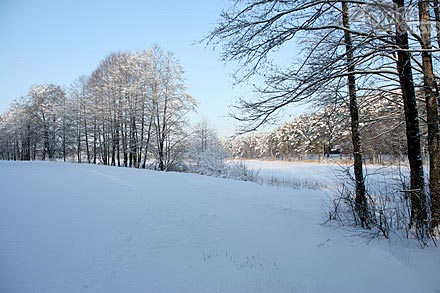 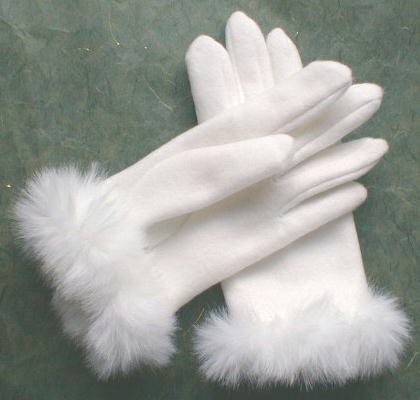 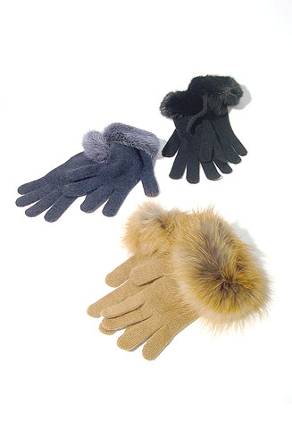 Перчатки
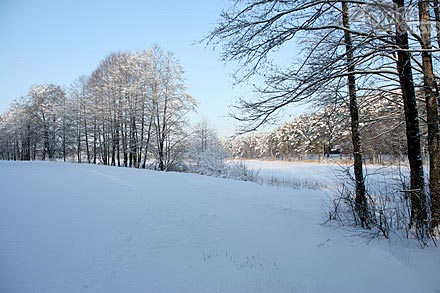 Сумки
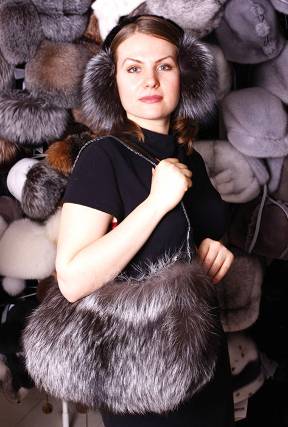 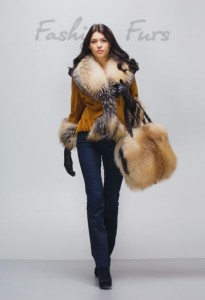 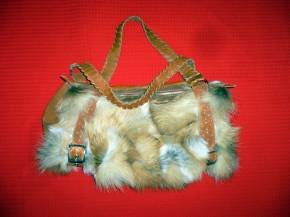 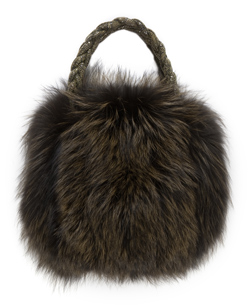 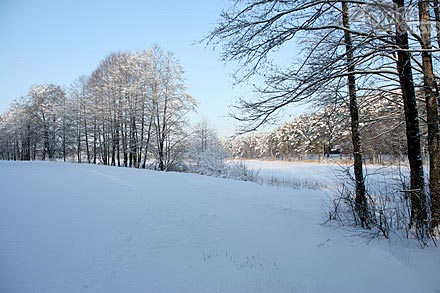 Меховые носки
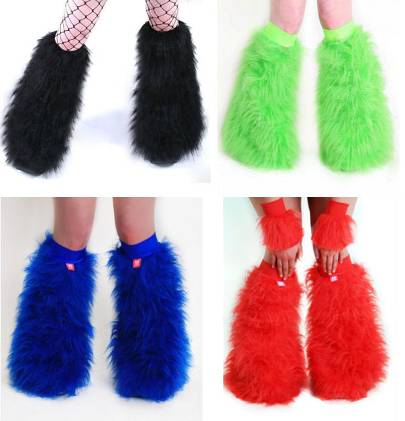 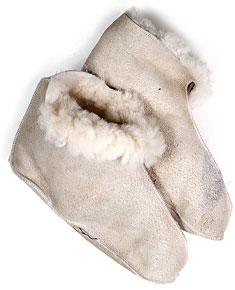 Меховая обувь домашняя
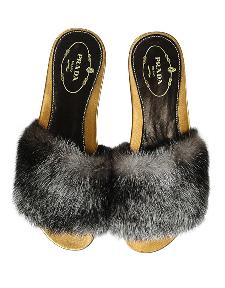 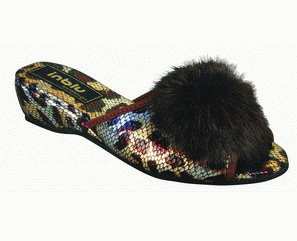 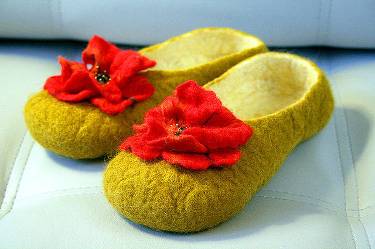 Тапочки
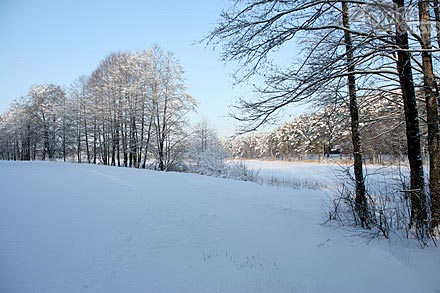 Меховая обувь
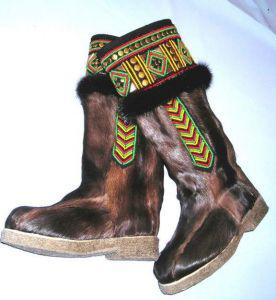 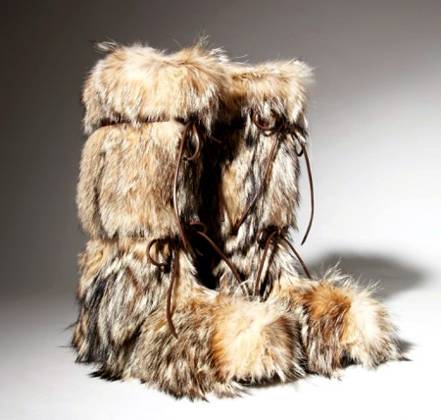 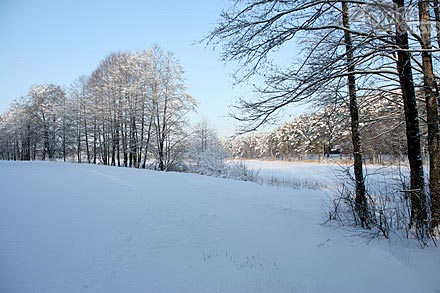 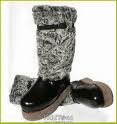 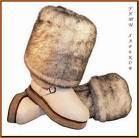 Женские туфли (отделка мехом)
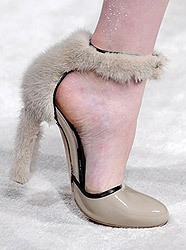 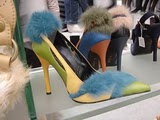 Бытовые меховые изделия
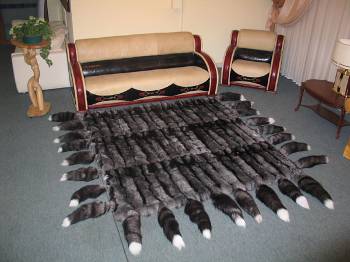 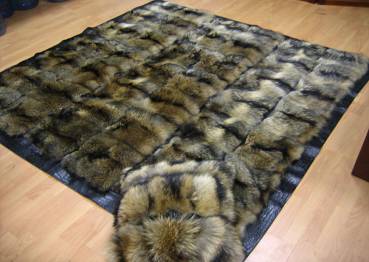 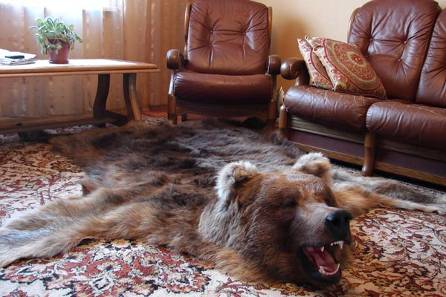 Ковры
Бытовые меховые изделия
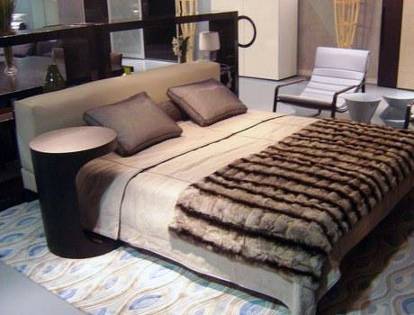 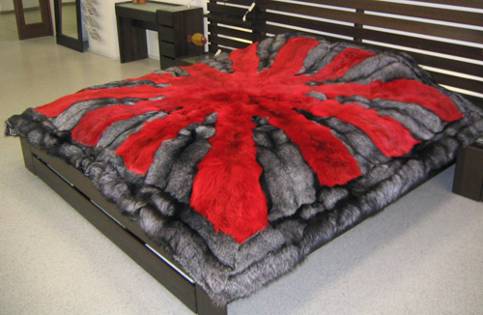 Пледы, одеяло
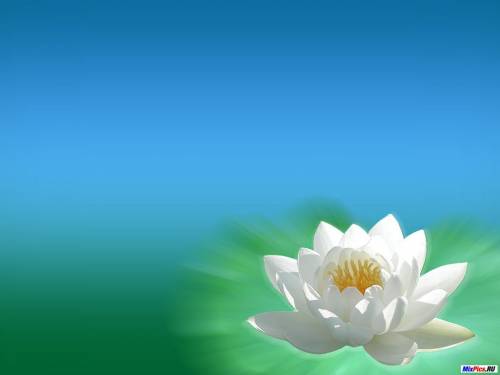 Горжет это:
А) женское изделие
Б) мужское изделие
В) детское изделие
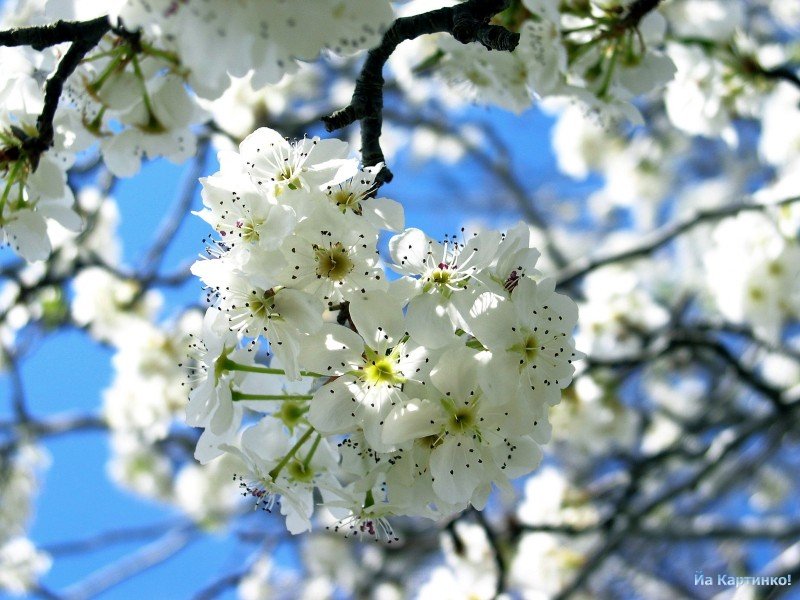 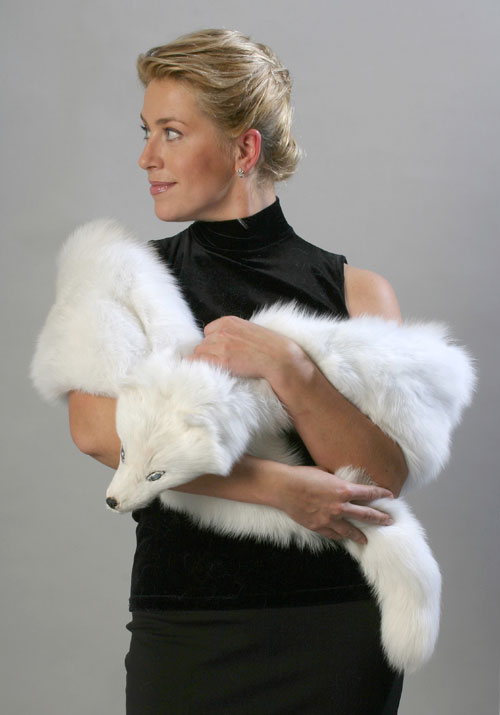 ПРАВИЛЬНО!!!Горжетка- женское изделие
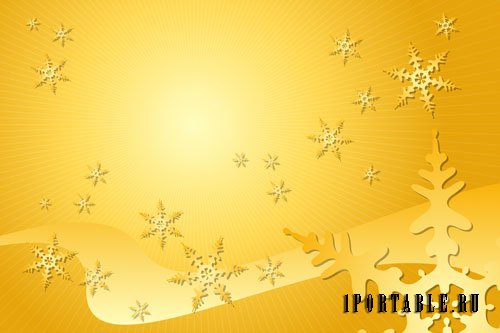 Подумайте!!!
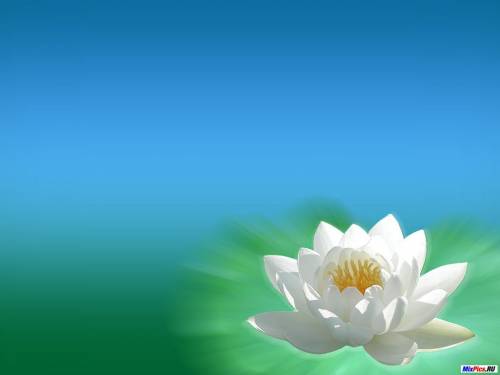 Самый ноский мех это:
А) песец
Б) выдра
В) заяц
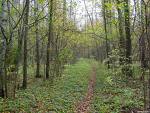 ПРАВИЛЬНО!!!Ответ: Выдра
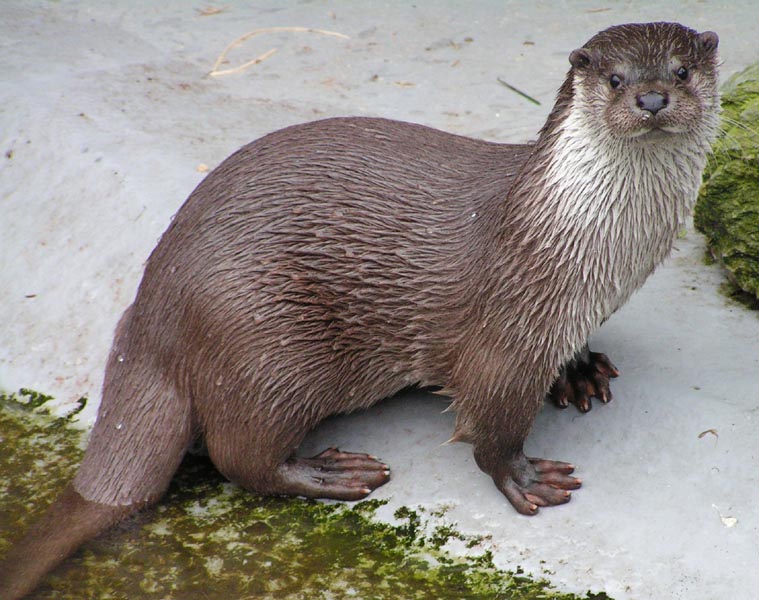 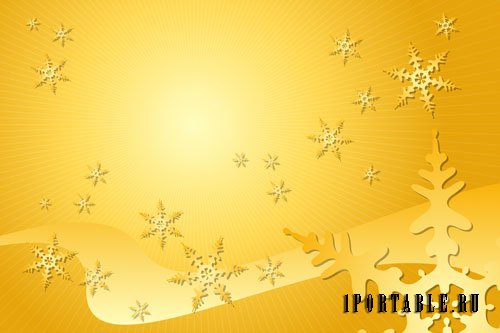 Подумайте!!!
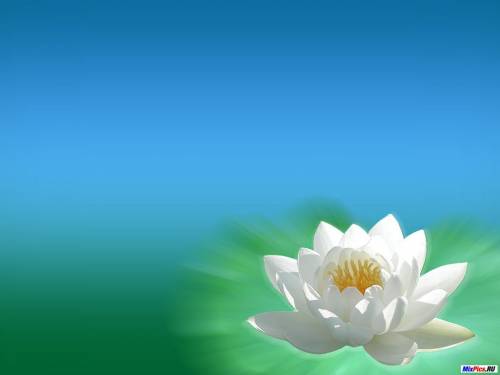 Зимние виды пушнины:
А) бурундук
Б) лисица
В) сурок
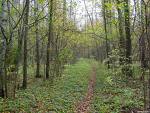 ПРАВИЛЬНО!!!Ответ: Лисица
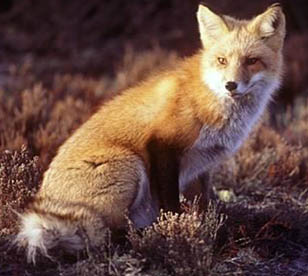 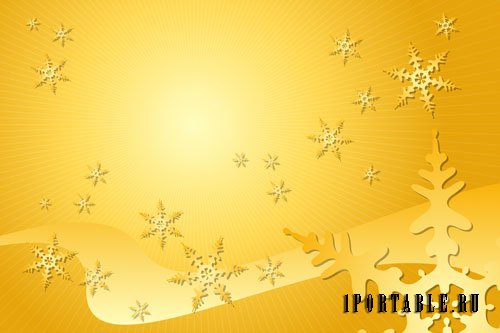 Подумайте!!!
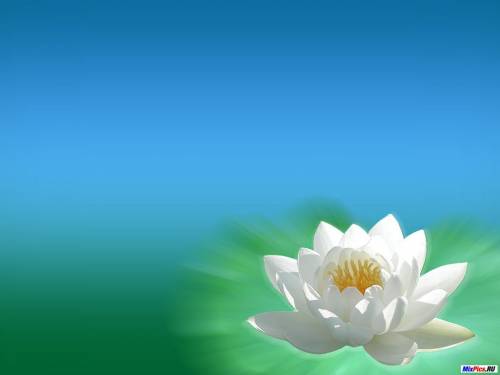 Меховые головные уборы:
А) шарф
Б) ушанка
В) воротник
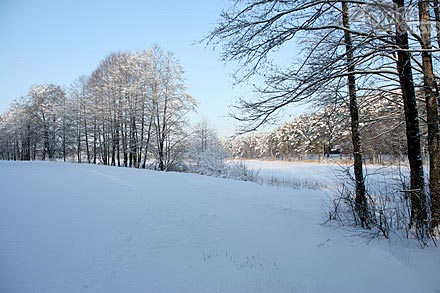 ПРАВИЛЬНО!!!Ответ: Ушанка
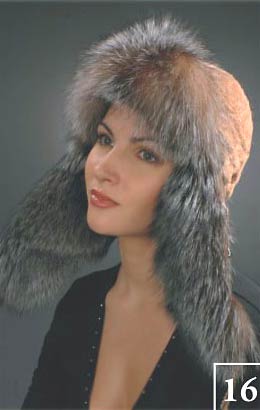 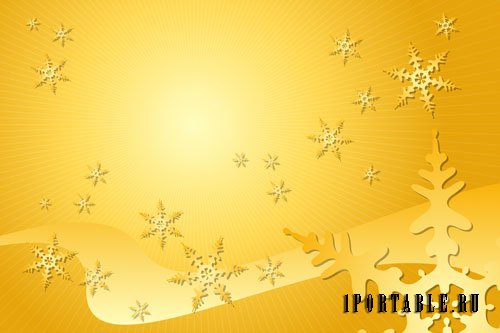 Подумайте!!!
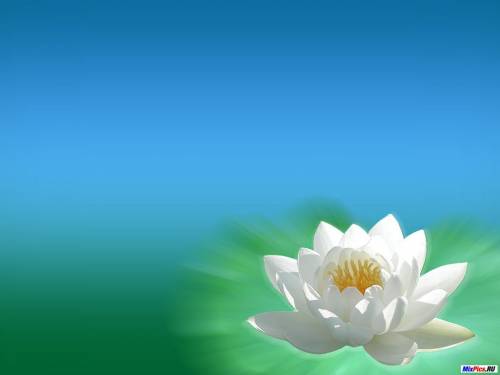 Факторы формирующие качество меховых изделий:
А) сырье
Б) цвет
В) хранение
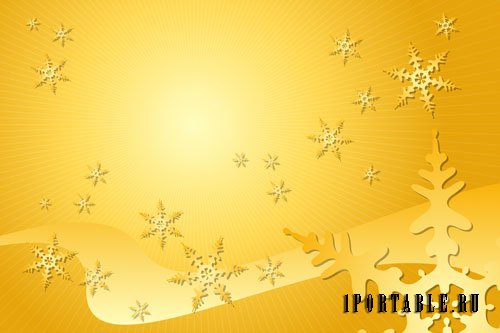 Правильно!!! Ответ: сырьё
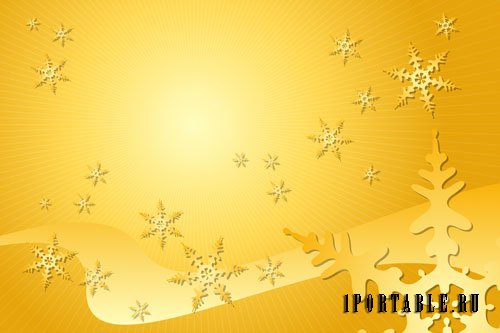 Подумайте!!!
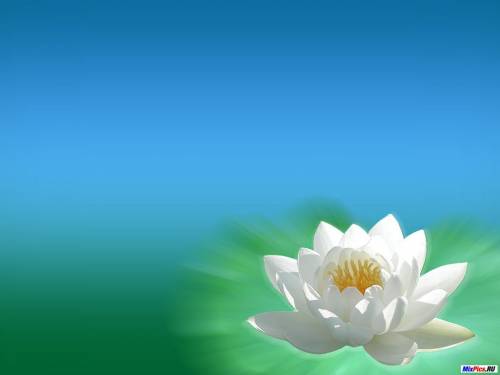 Что учитывается при определении сорта:
А) густота волоса
Б) прочность 
В) толщина
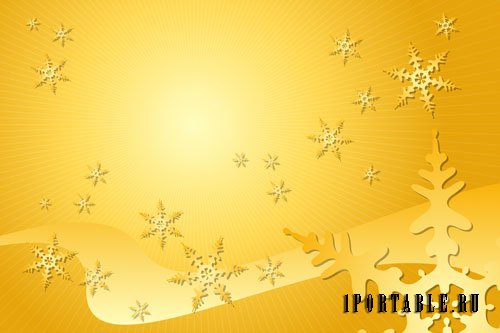 Правильно!!!Ответ: Густота волоса
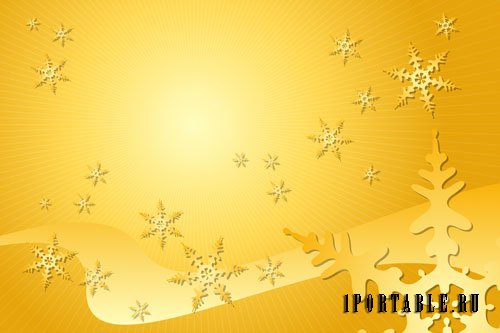 Подумайте!!!
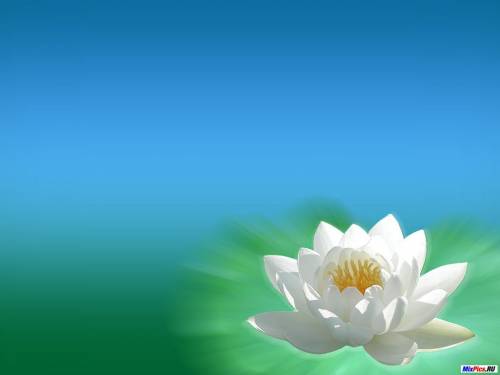 Прочность кожевой ткани выше:
А) выделанных шкурок 
Б) окрашенных шкурок 
В) невыделанных шкурок
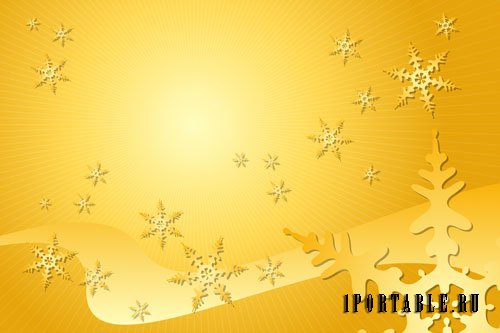 Правильно!!!Ответ: Невыделанных шкурок
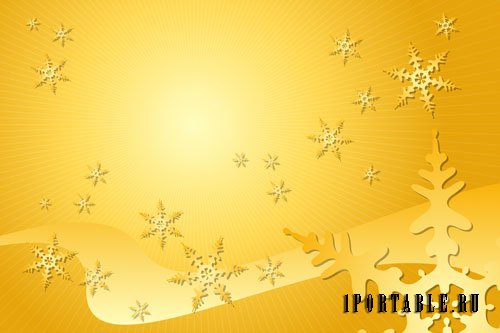 Подумайте!!!
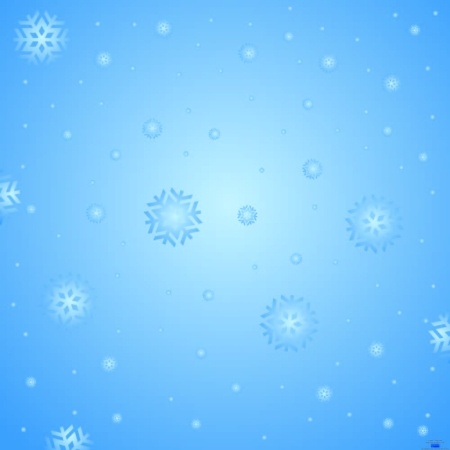 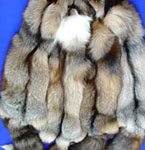 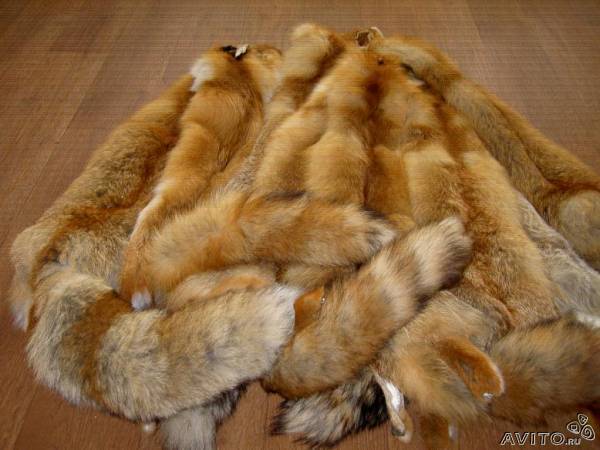 Меховые товары
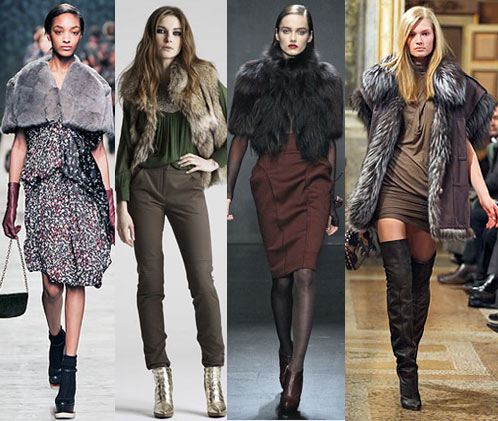 Домашнее задание
Дать характеристику меховому изделию (из своего ассортимента) по схеме: